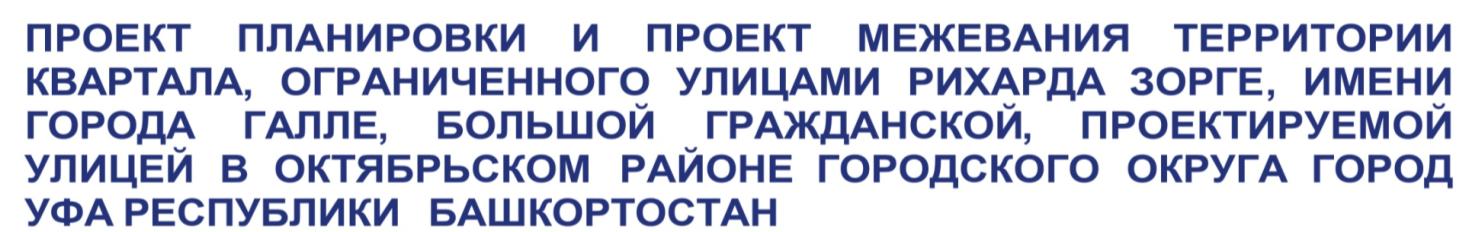 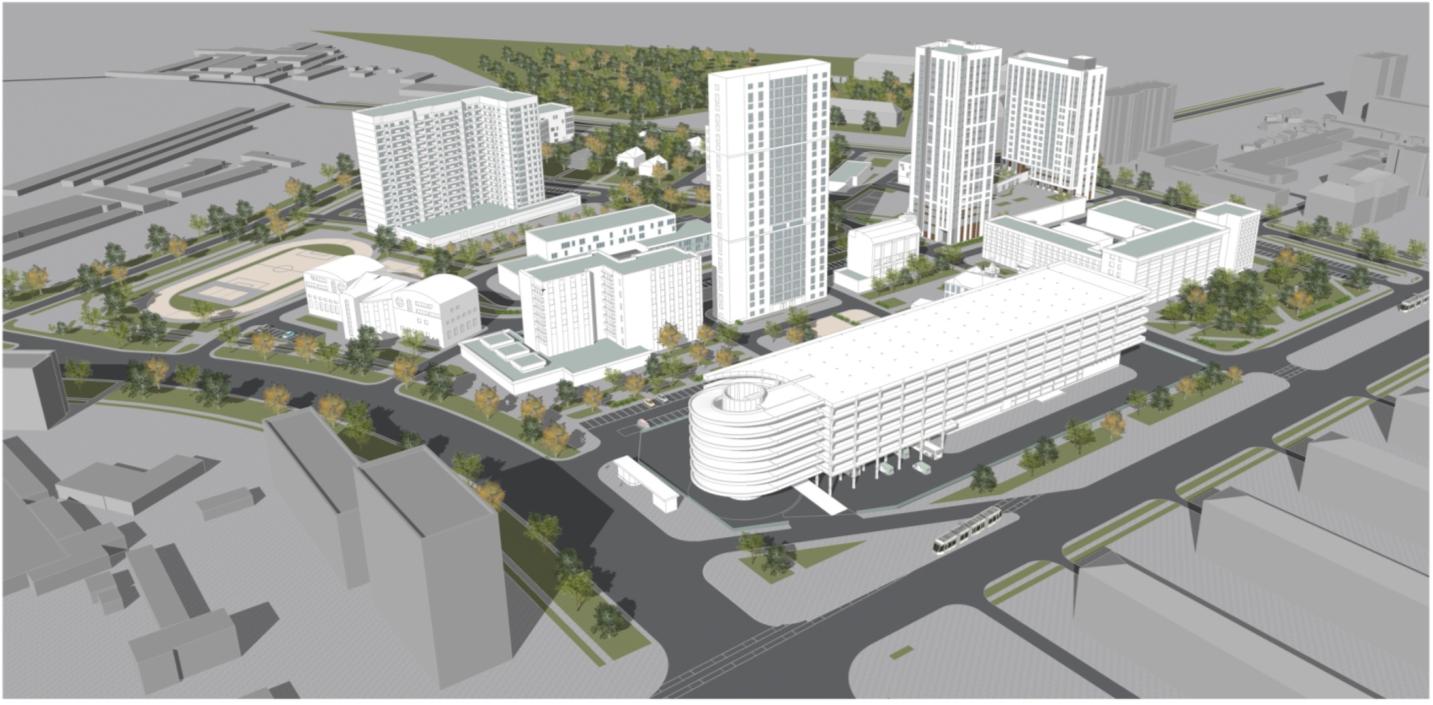 Заказчик: общество с ограниченной ответственностью "Строитель"
Исполнитель: МУП «Архитектурно-планировочное бюро» городского округа город Уфа РБ
1
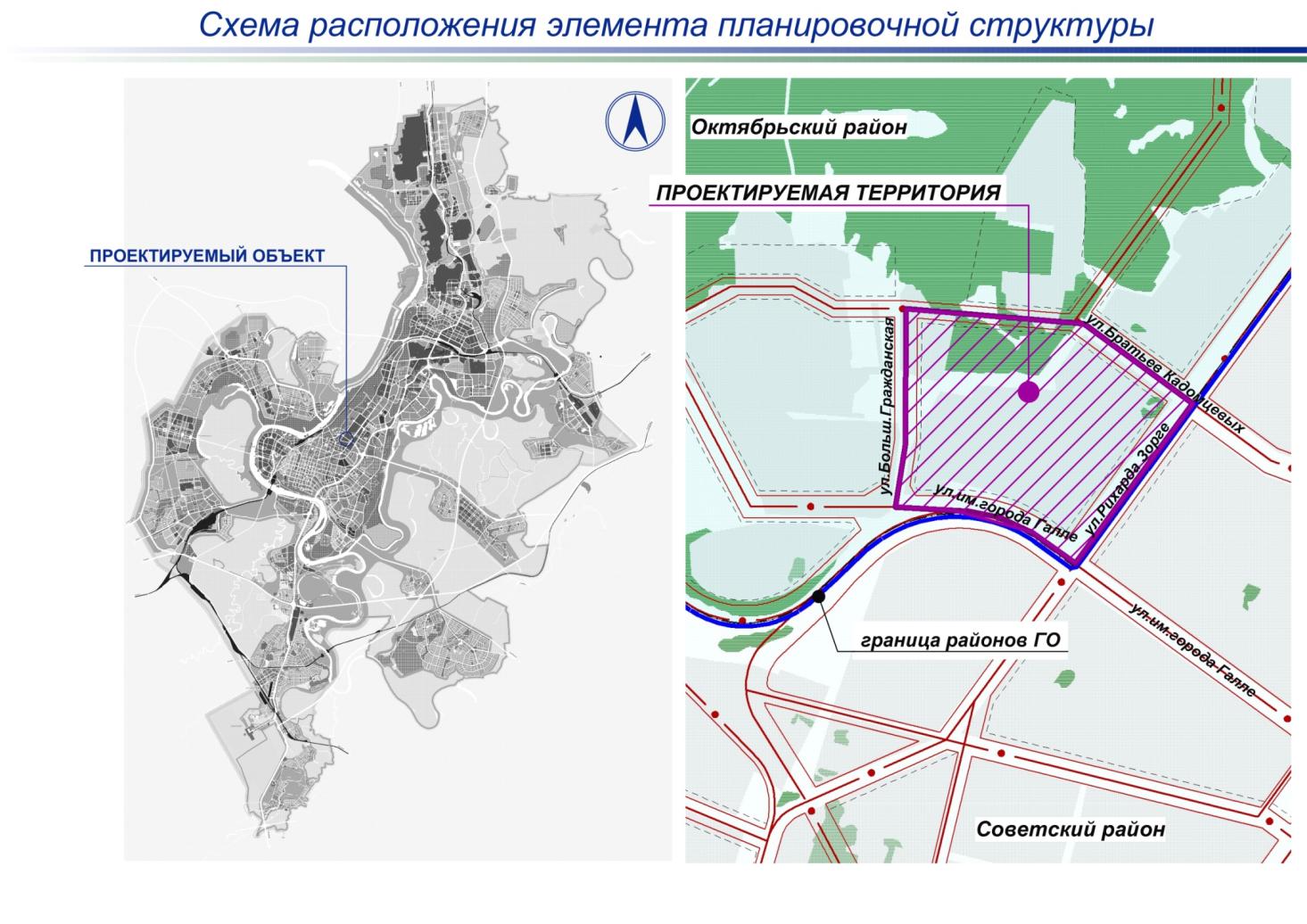 2
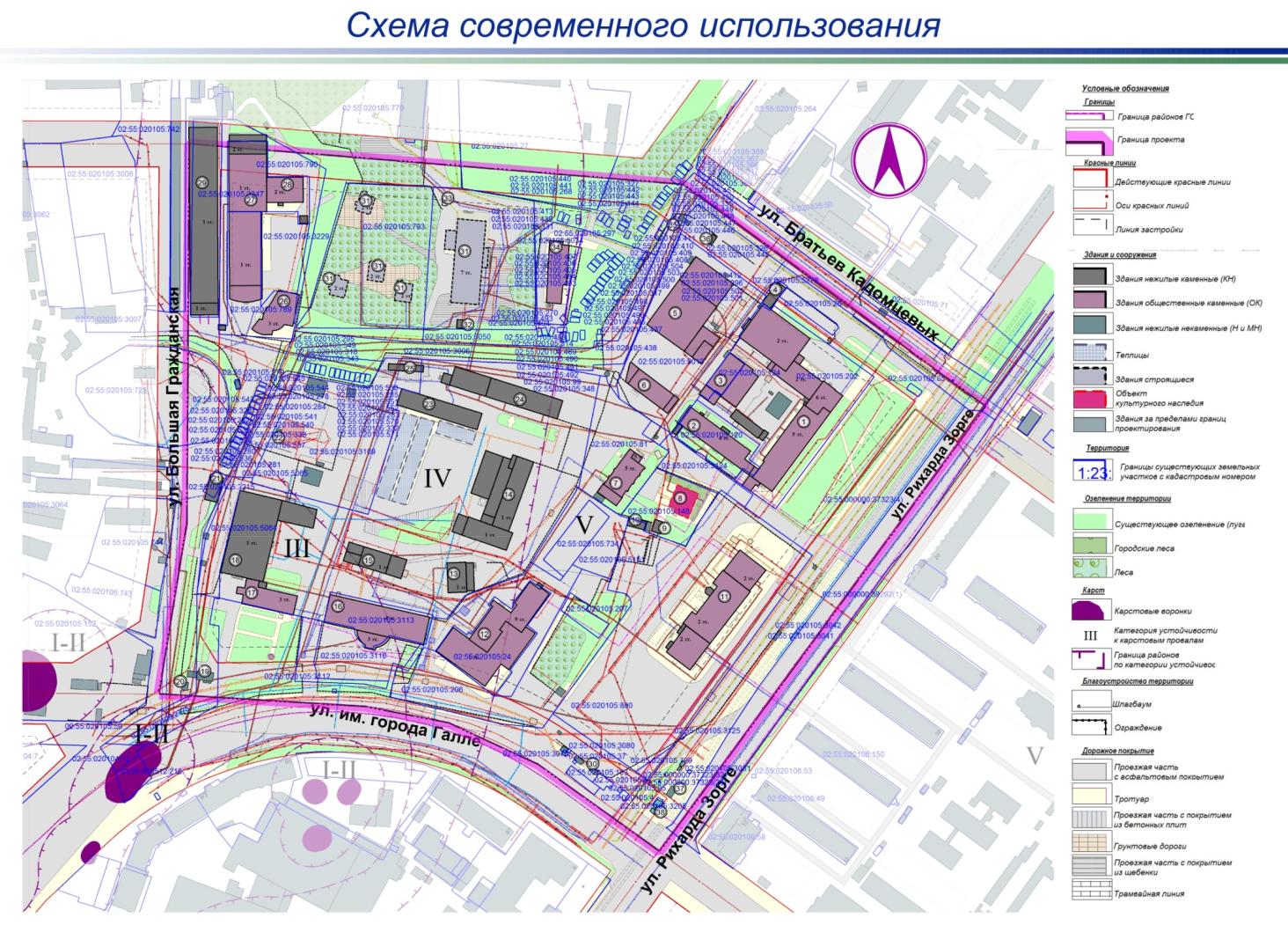 3
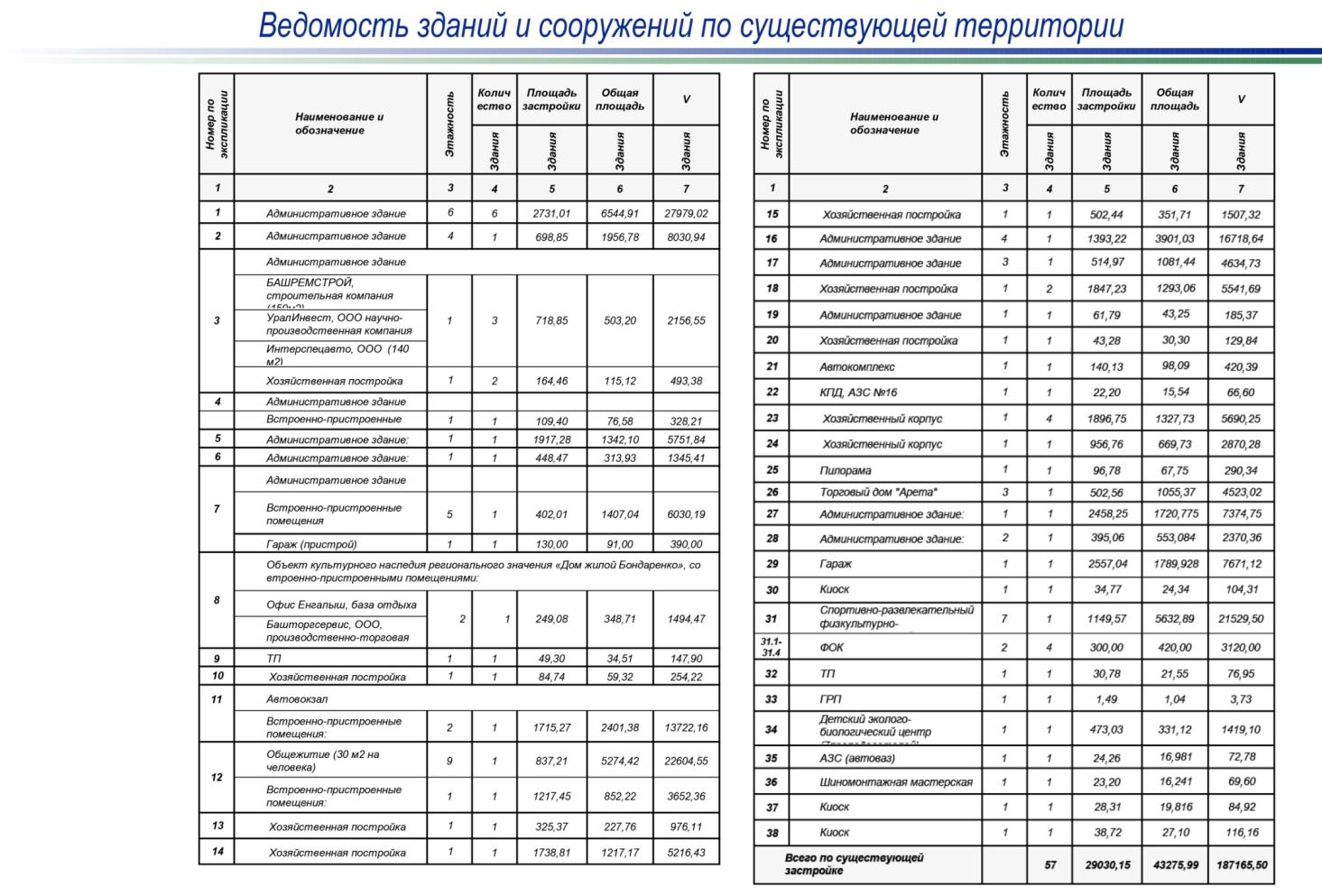 4
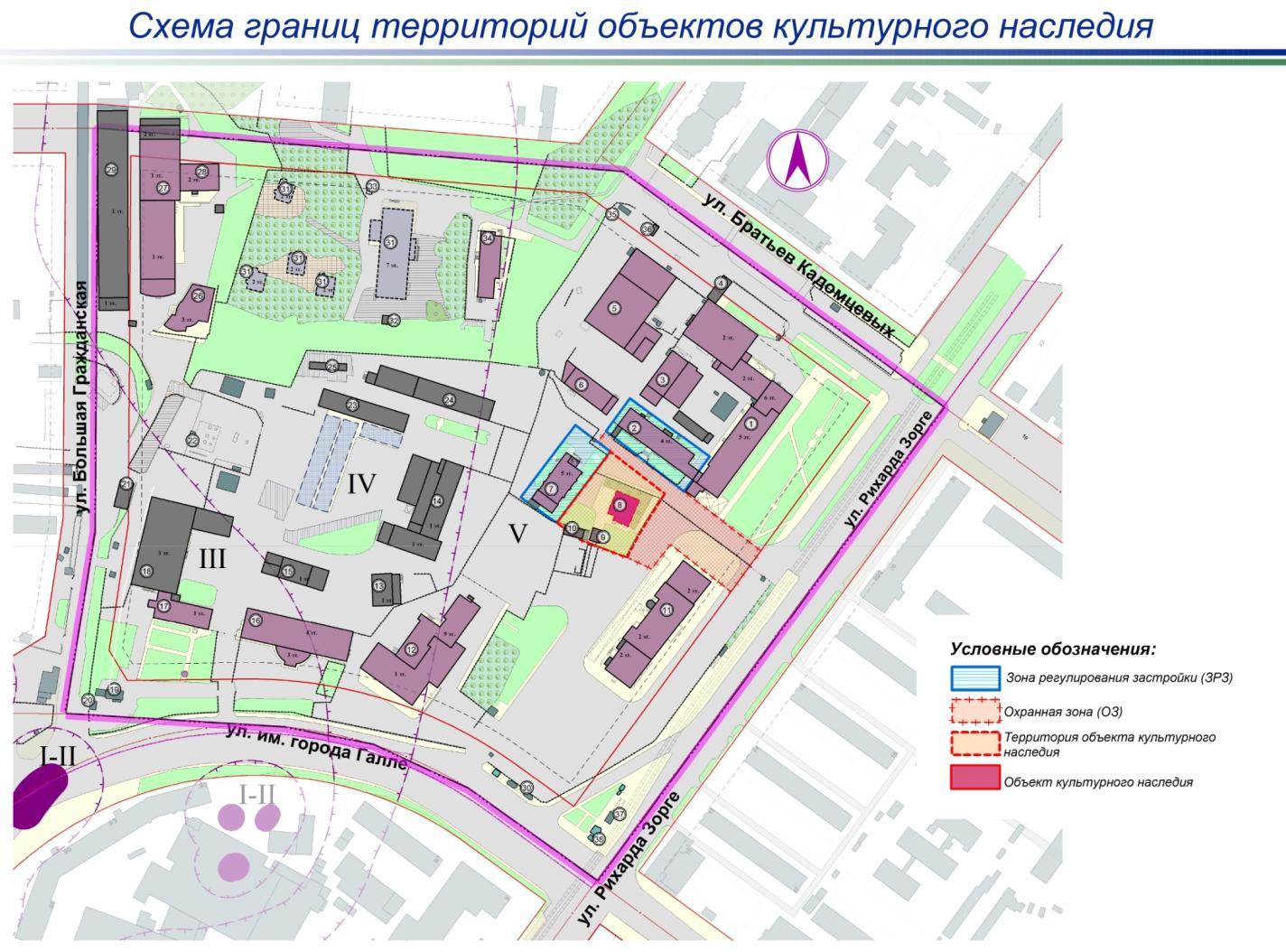 5
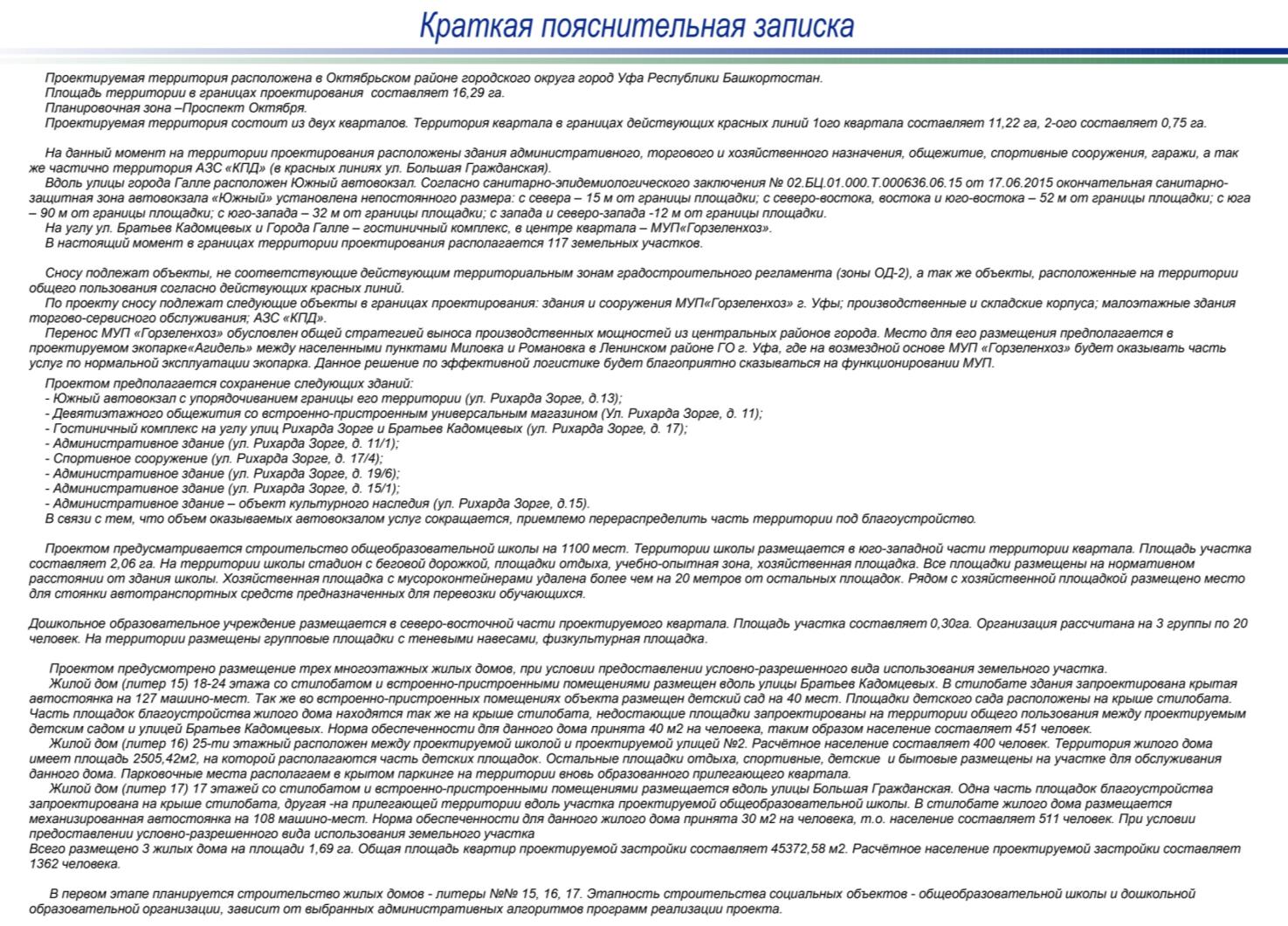 6
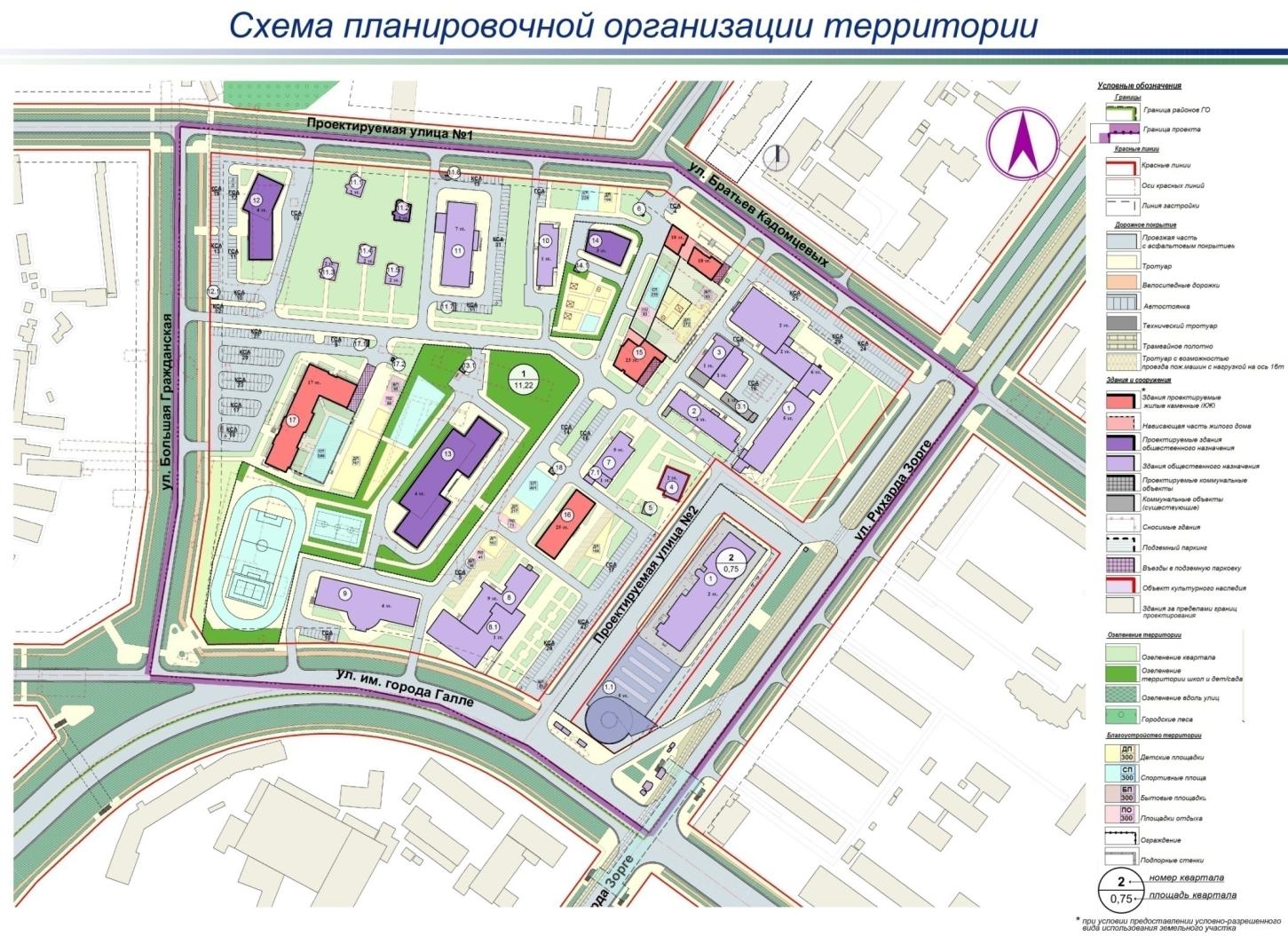 7
Ведомость зданий и сооружений квартала №1 (начало)
8
Ведомость зданий и сооружений (продолжение)
9
Ведомость зданий и сооружений квартала №1 (окончание)
10
Ведомость зданий и сооружений квартала №2
11
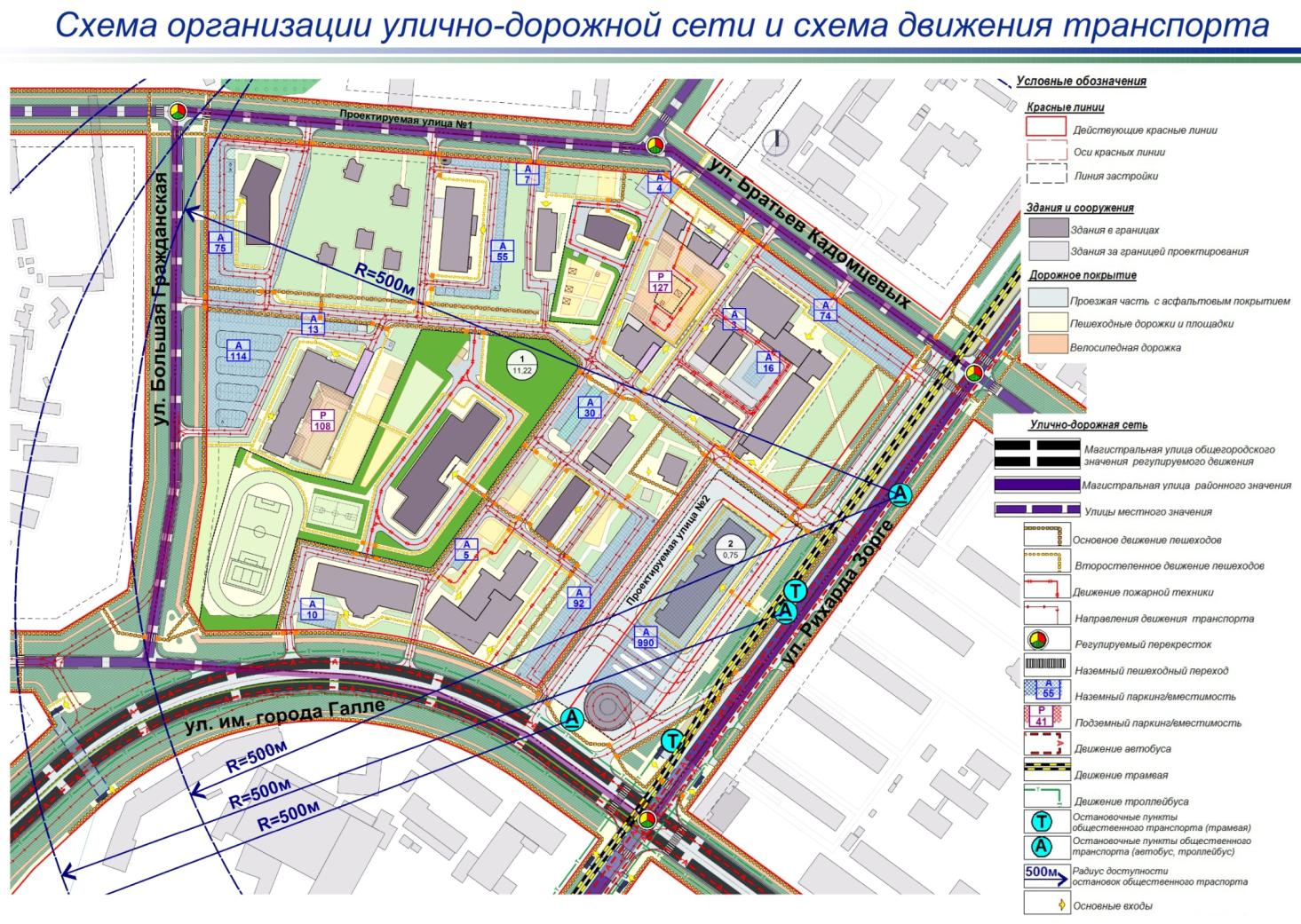 12
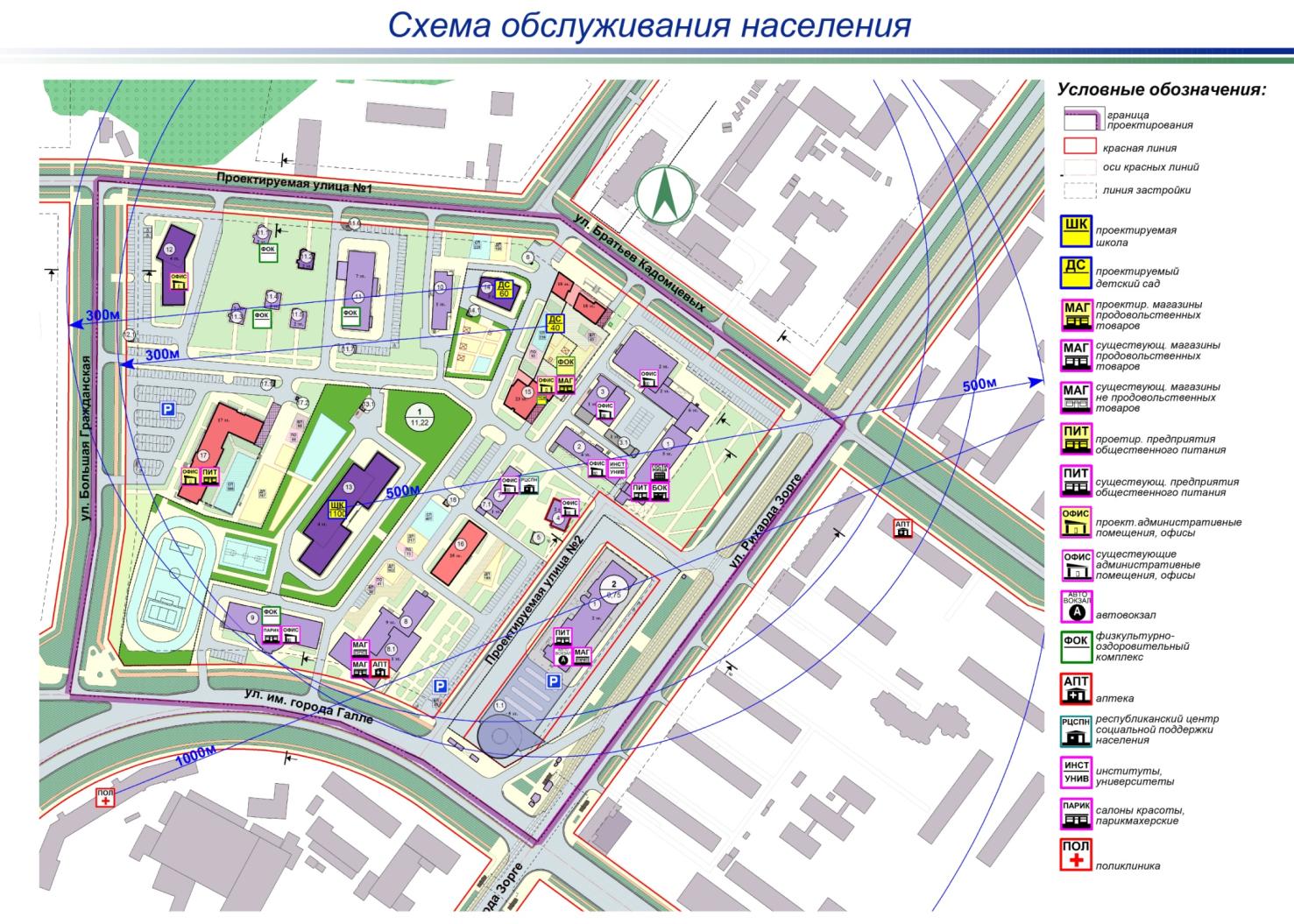 13
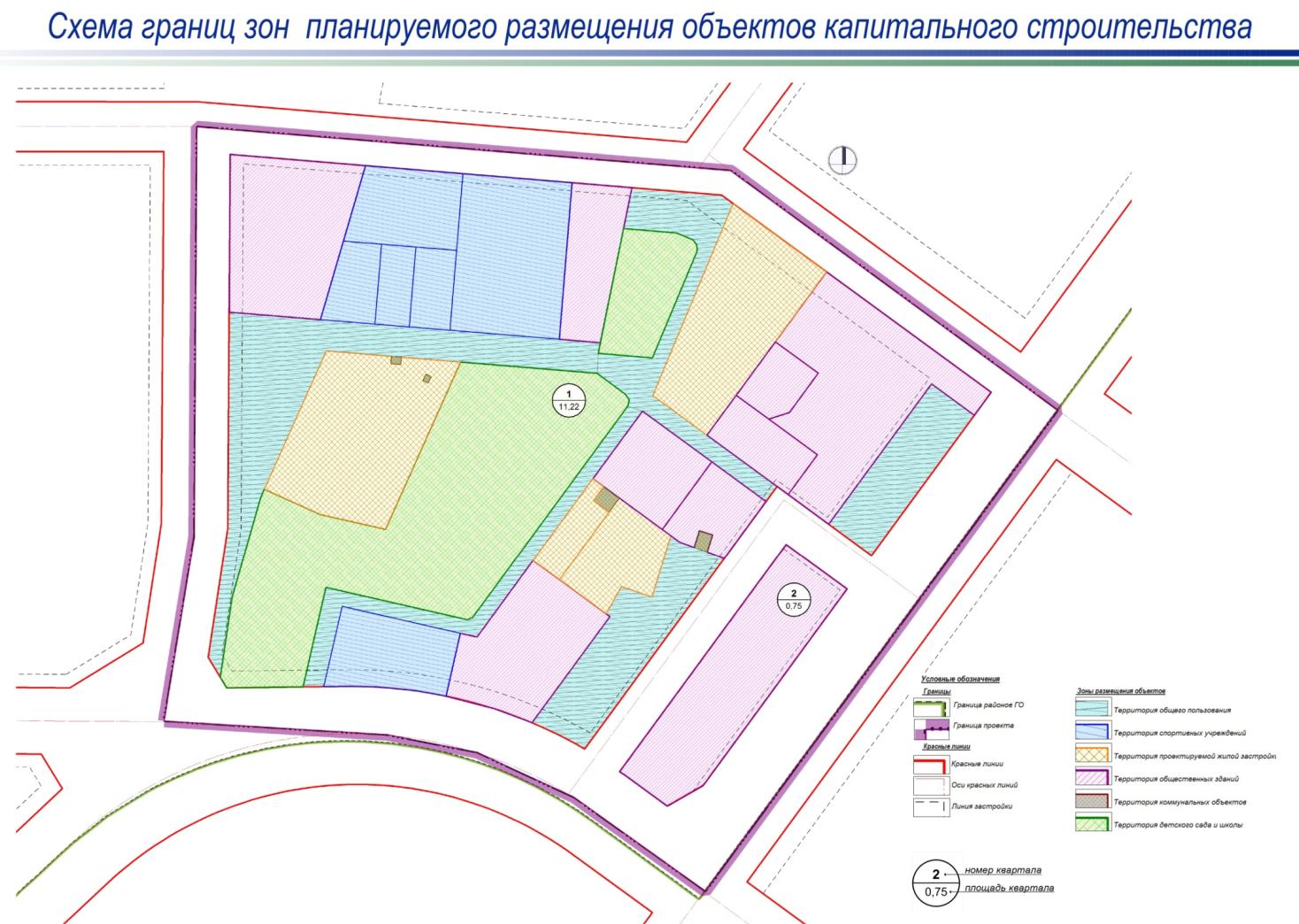 14
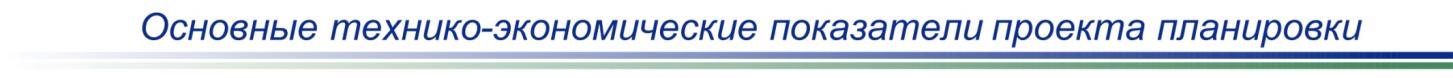 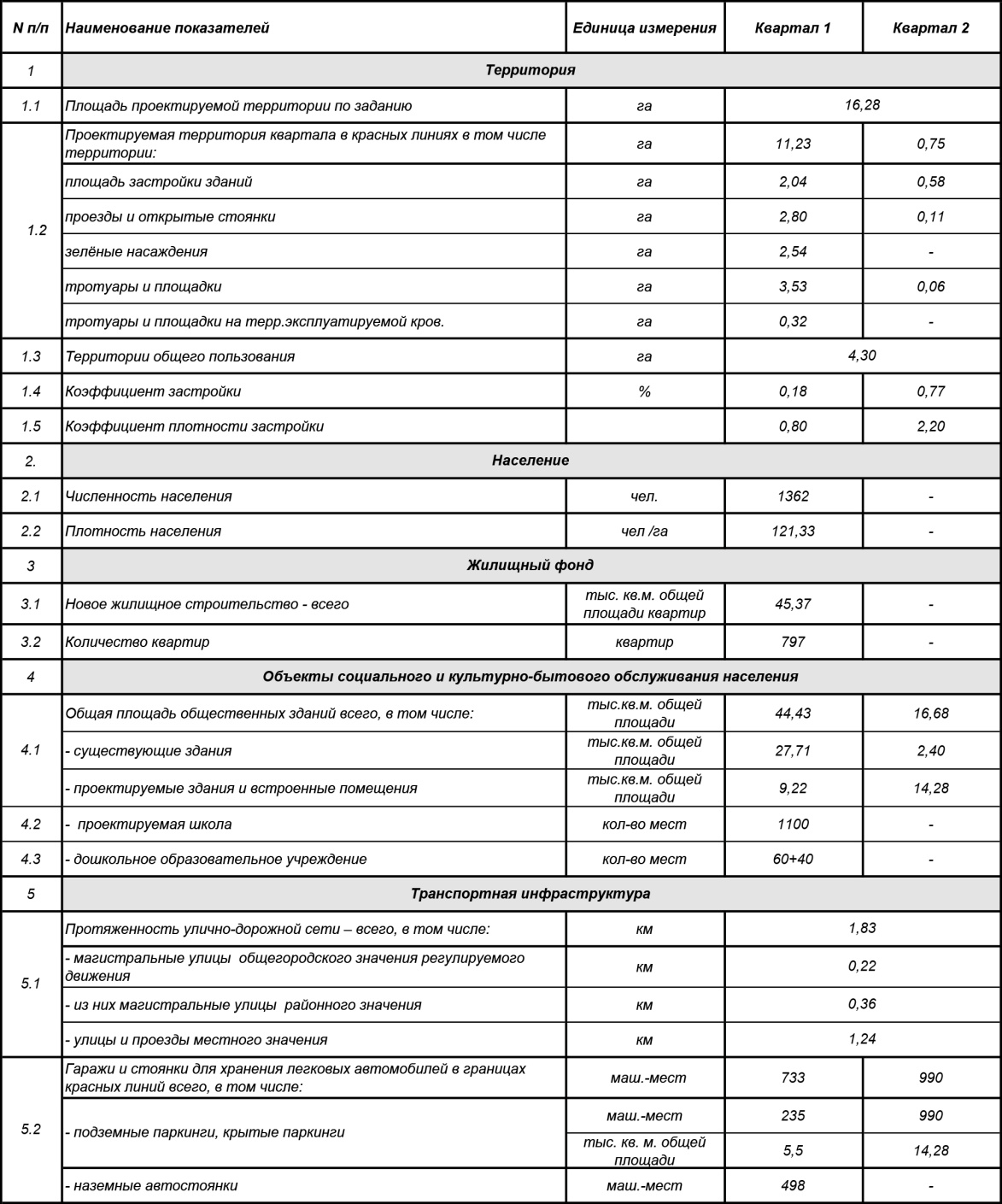 15
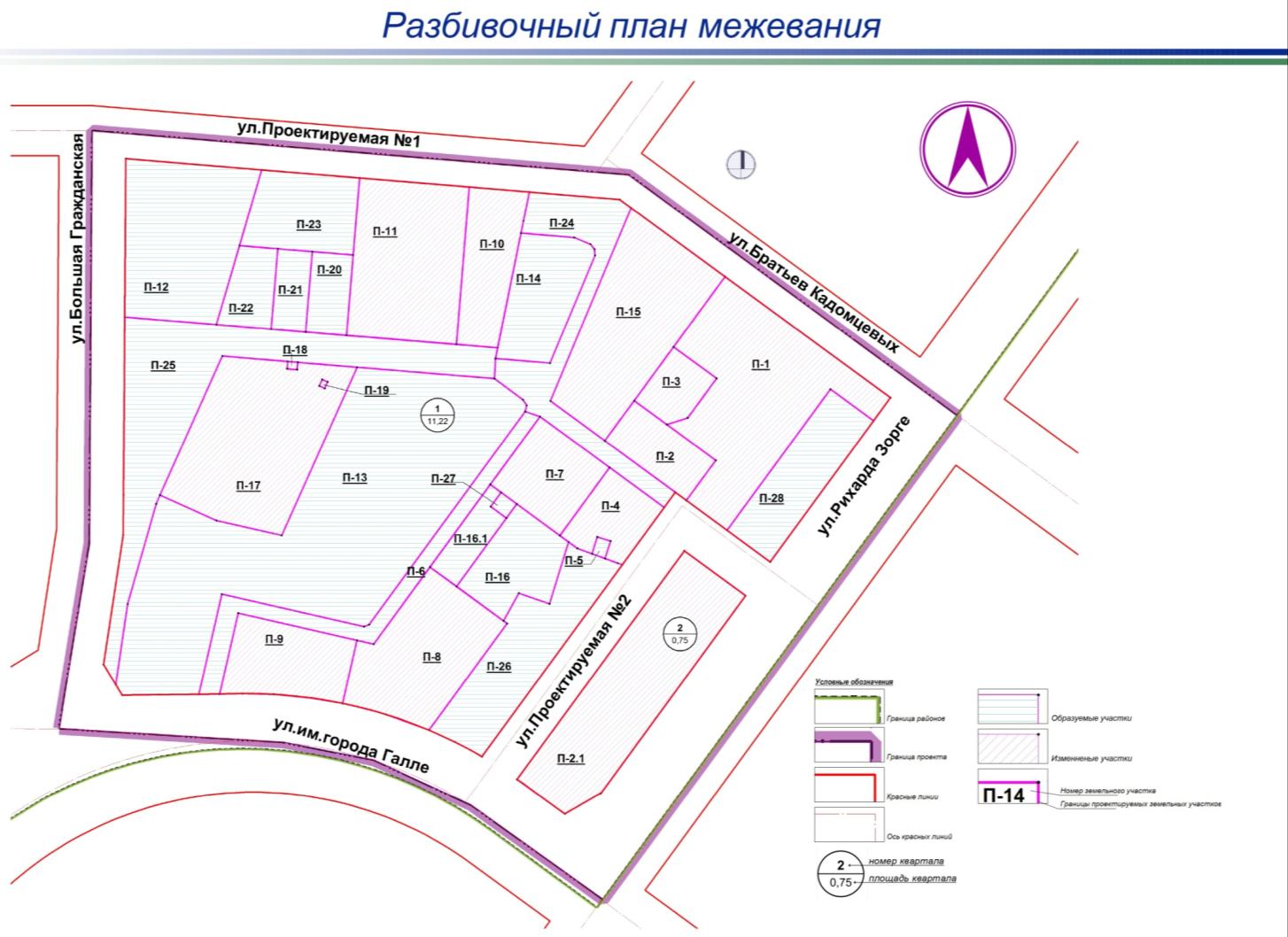 16
Ведомость земельных участков
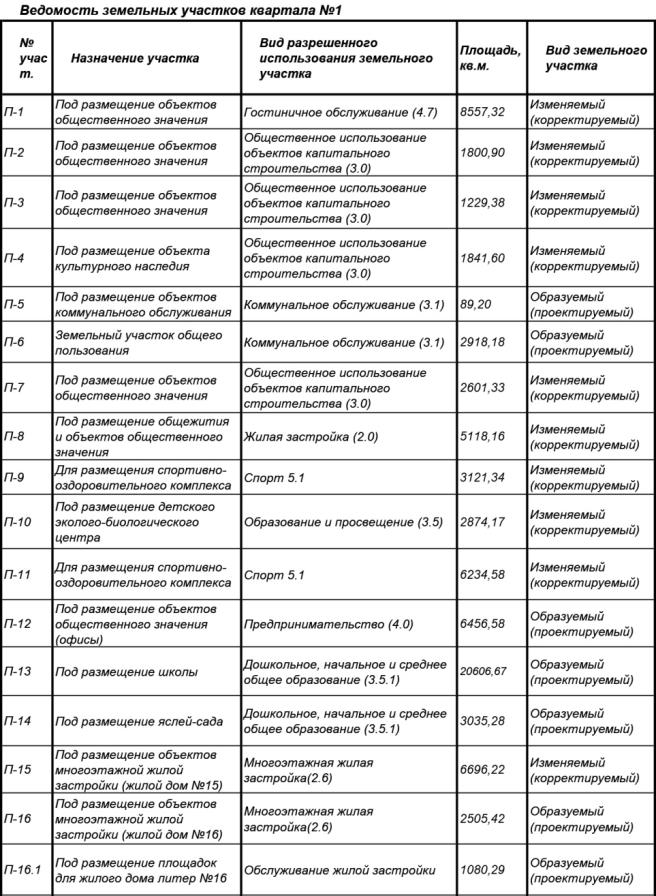 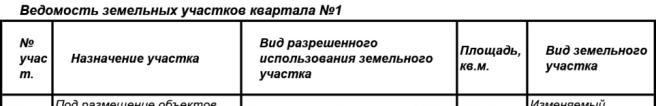 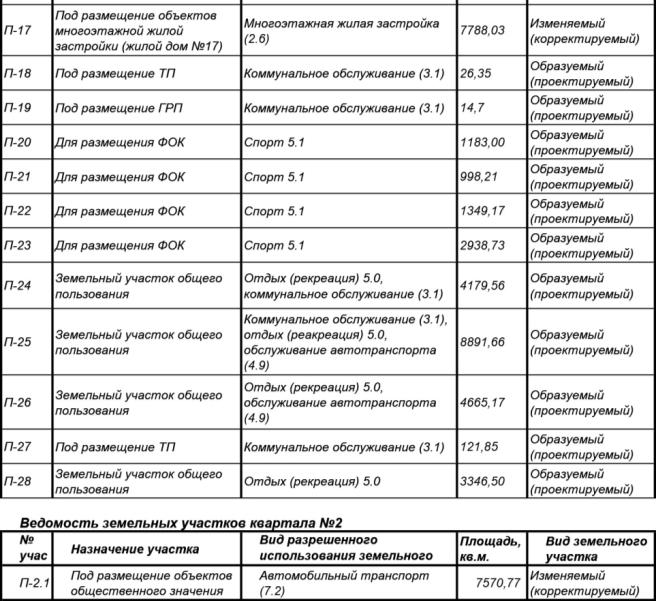 17
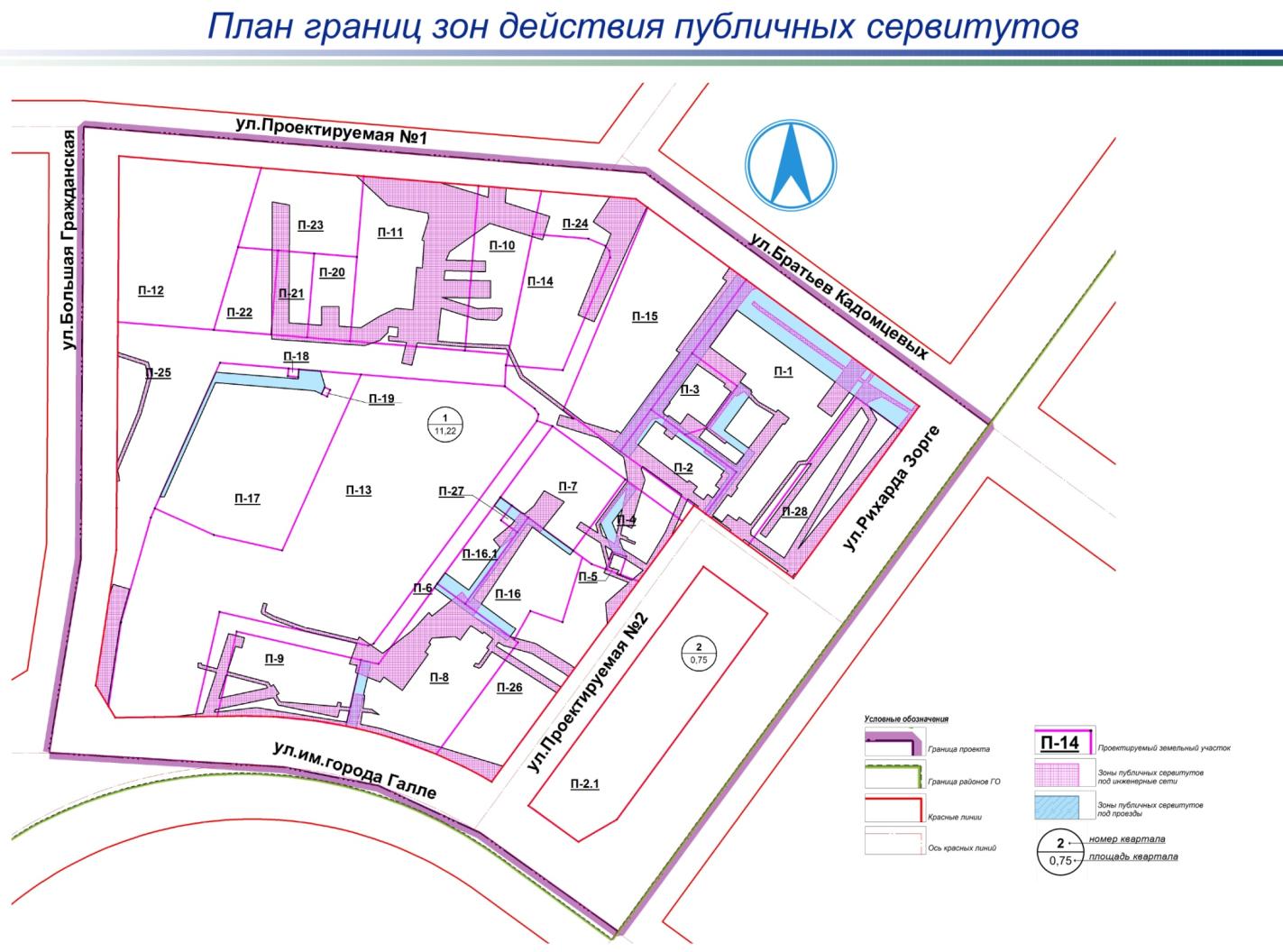 18
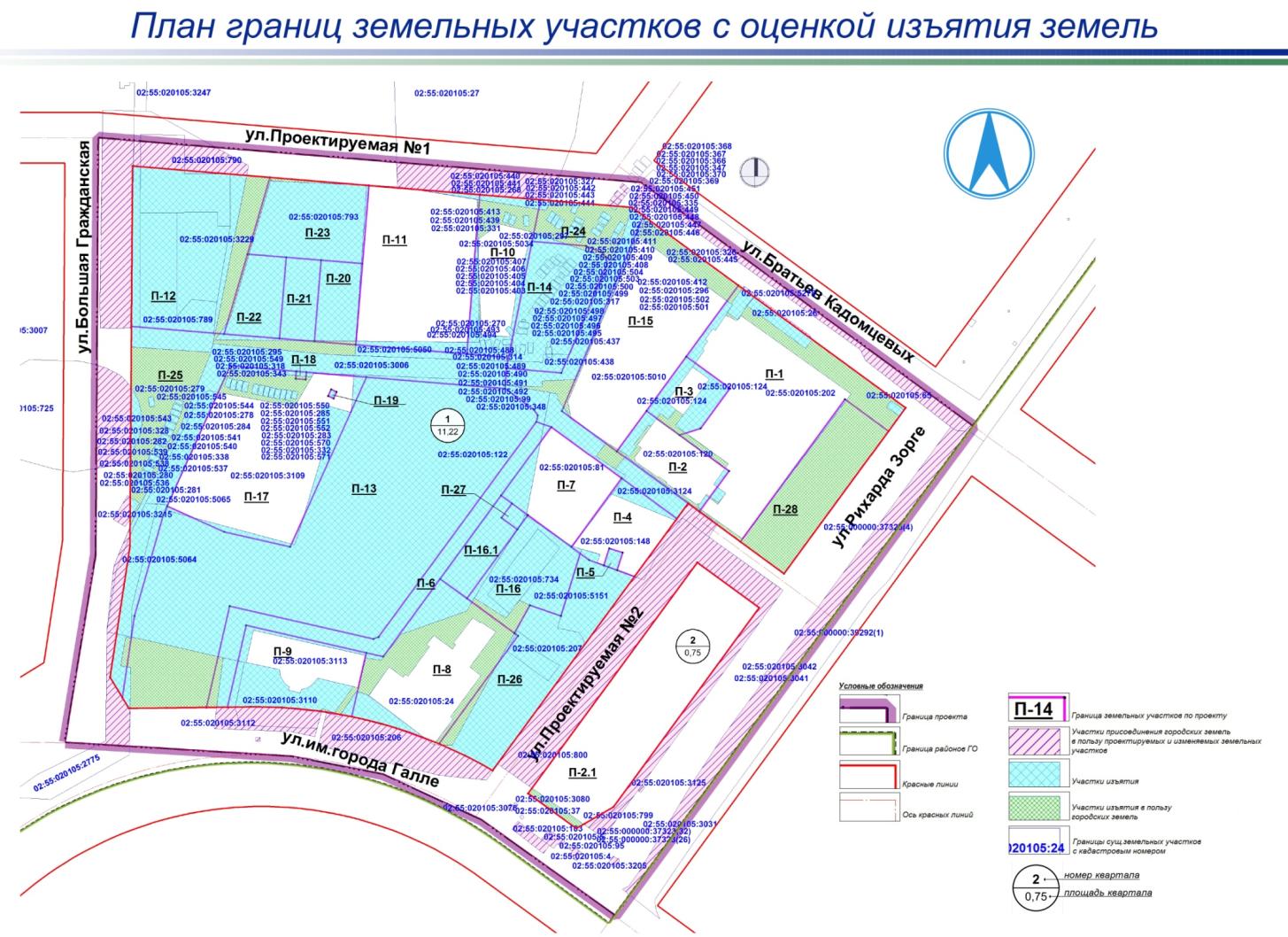 19
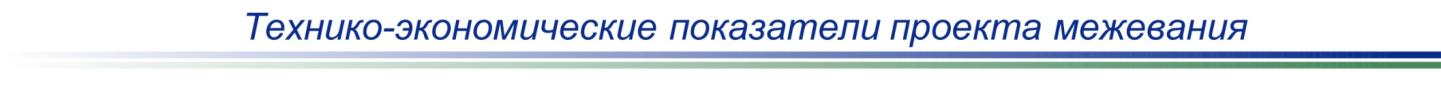 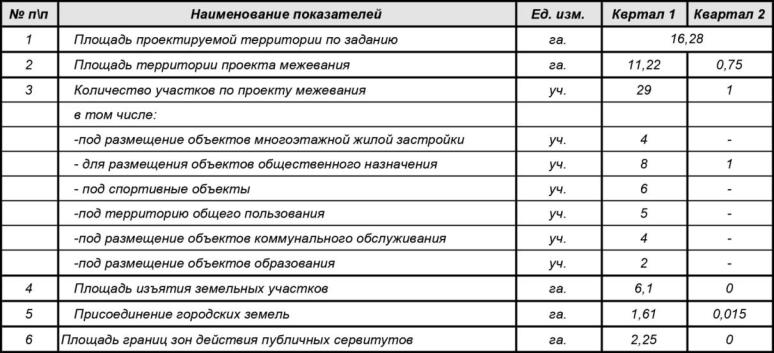 20
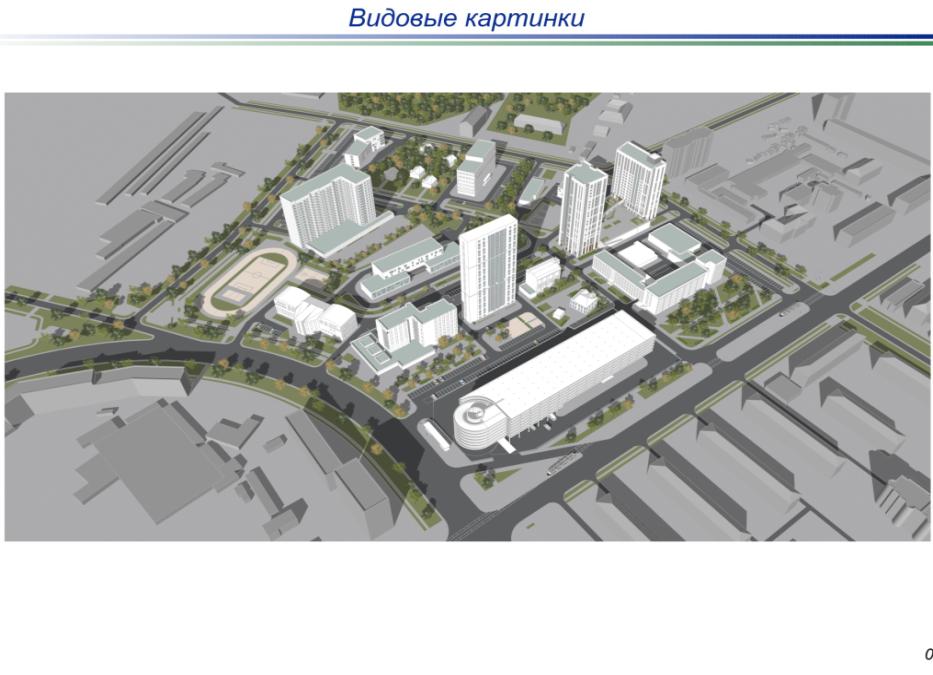 21
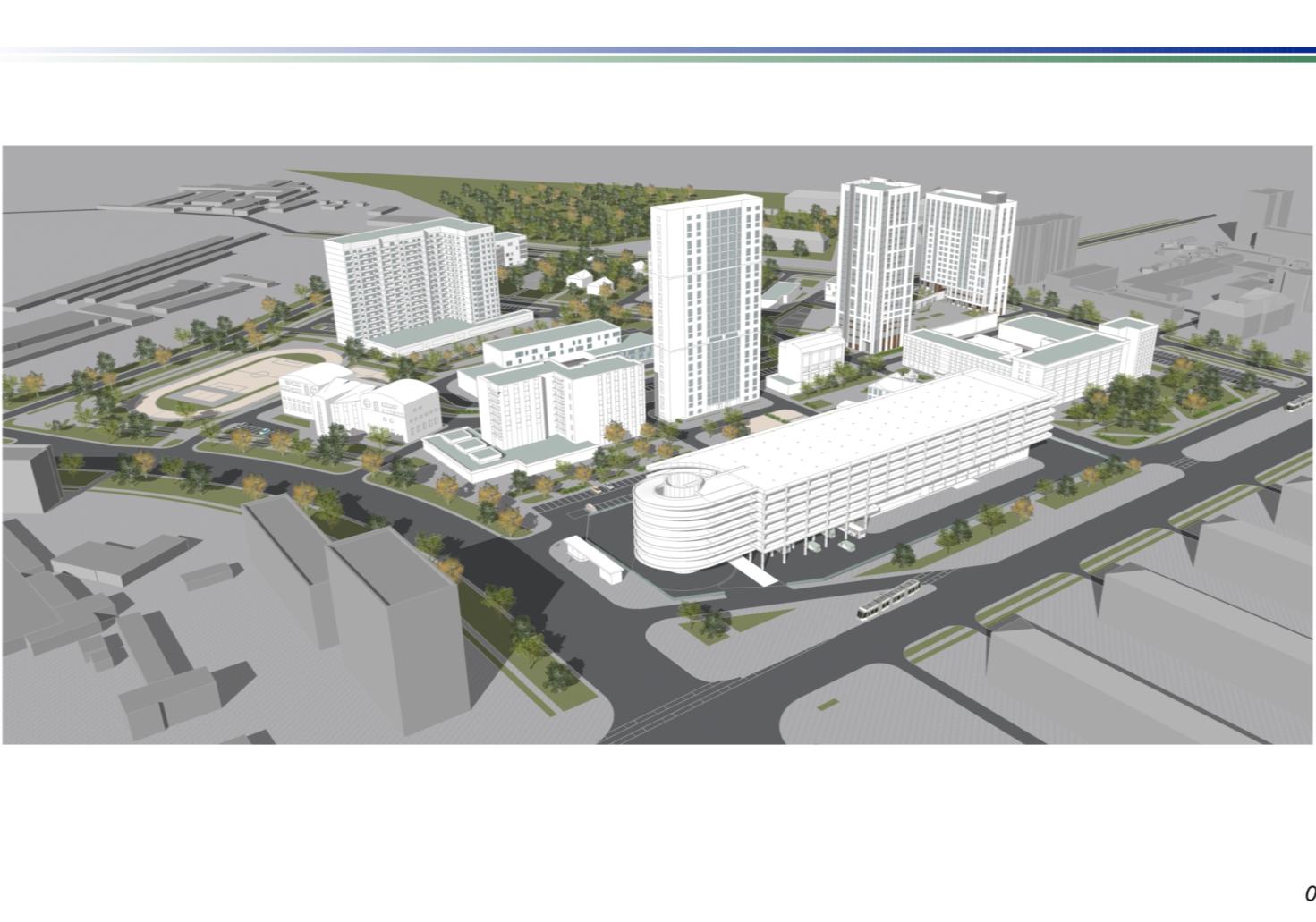 22
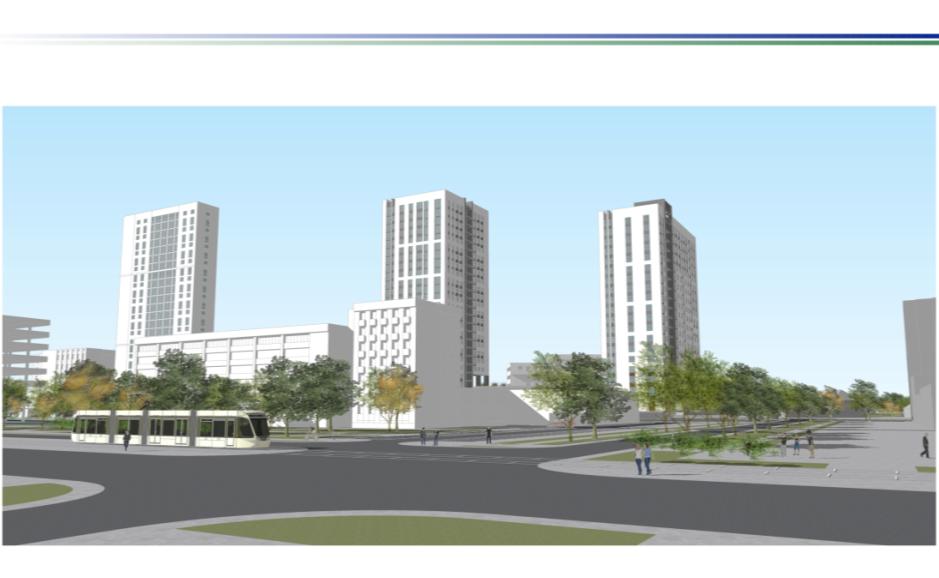 23
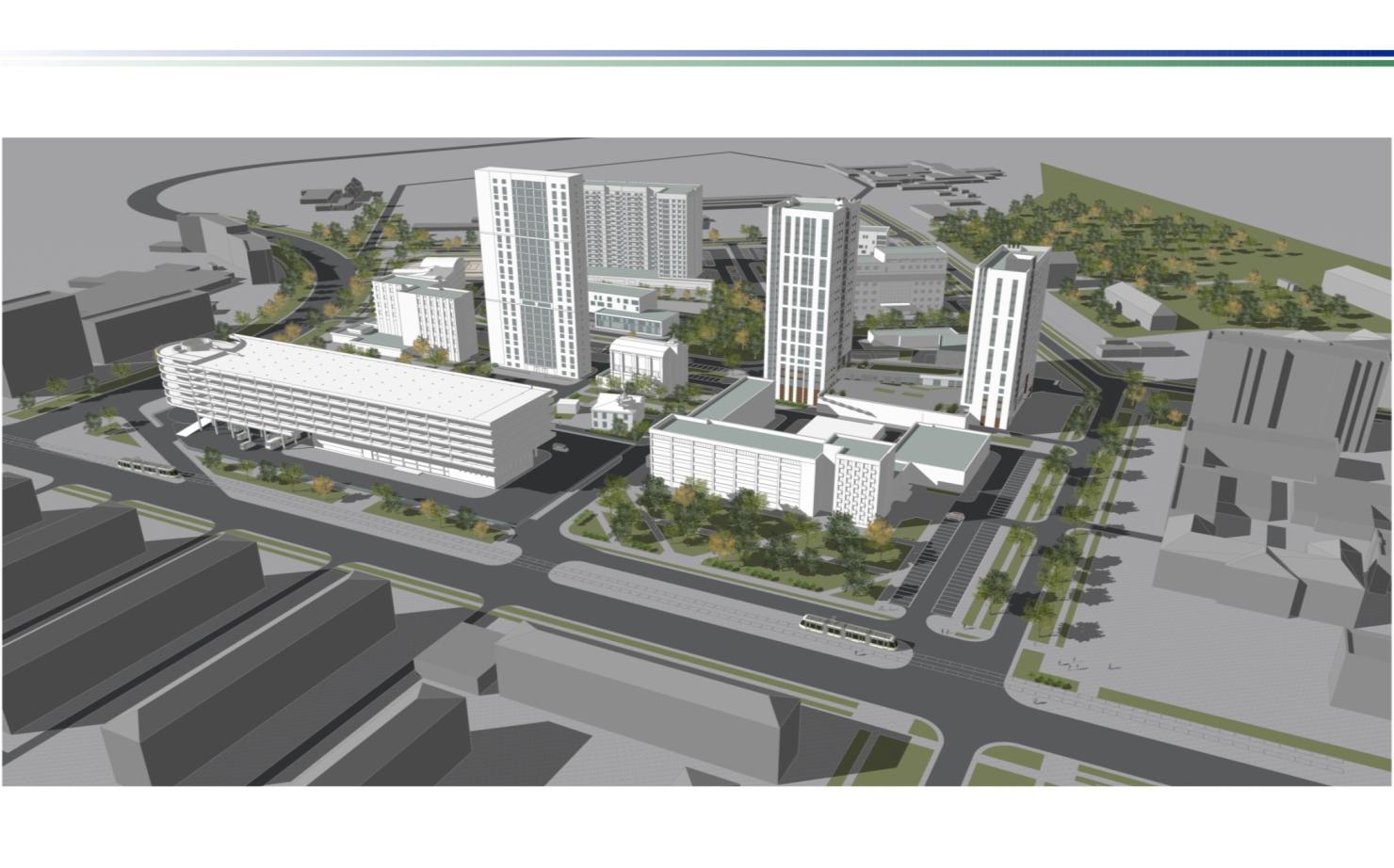 24